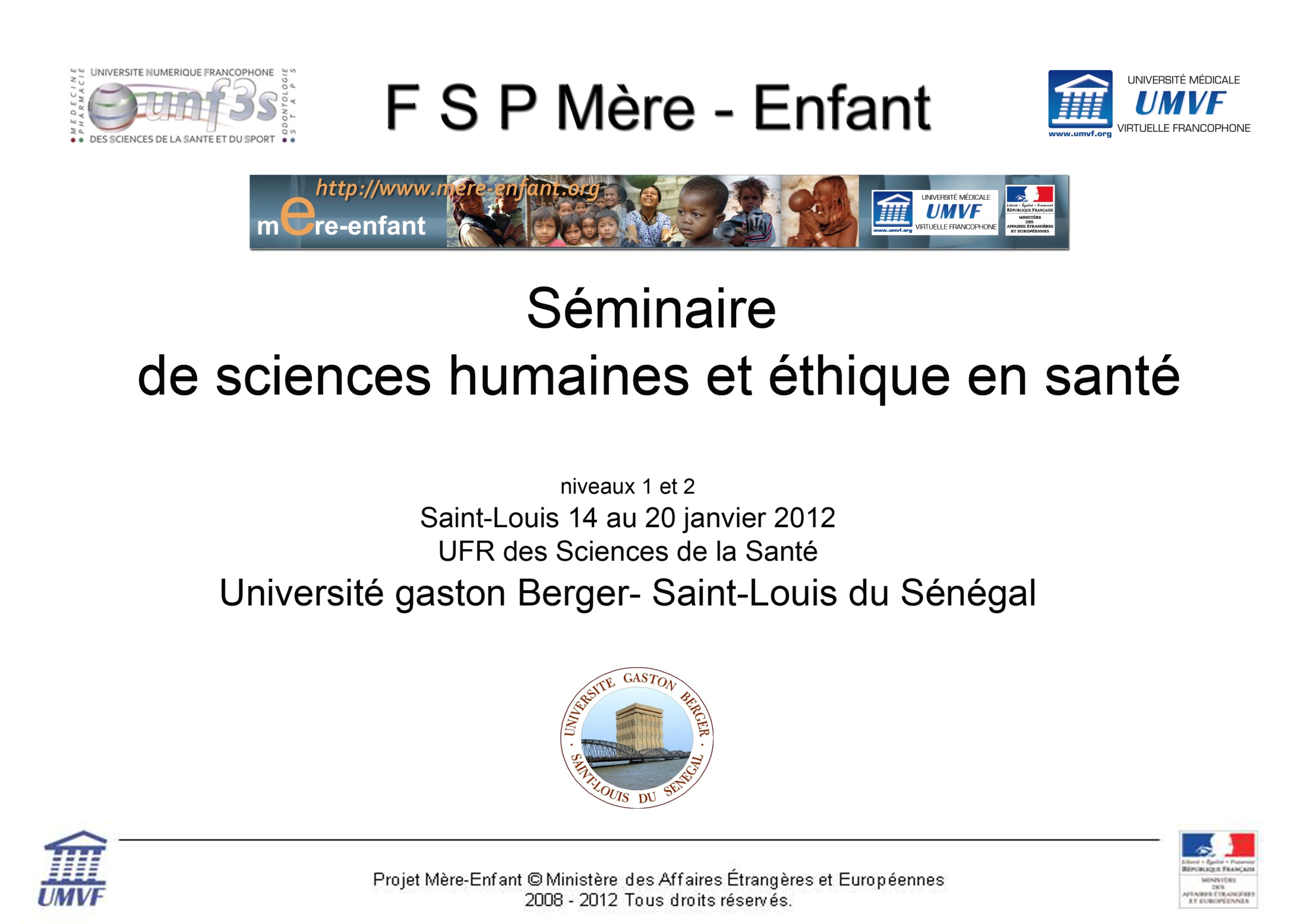 Les apports des Sciences humaines en Santé
Yannick Jaffré
Anthropologue, Directeur de recherche au SHADYC-EHESS-CNRS ,Marseille (France)
En visioconférence depuis Marseille